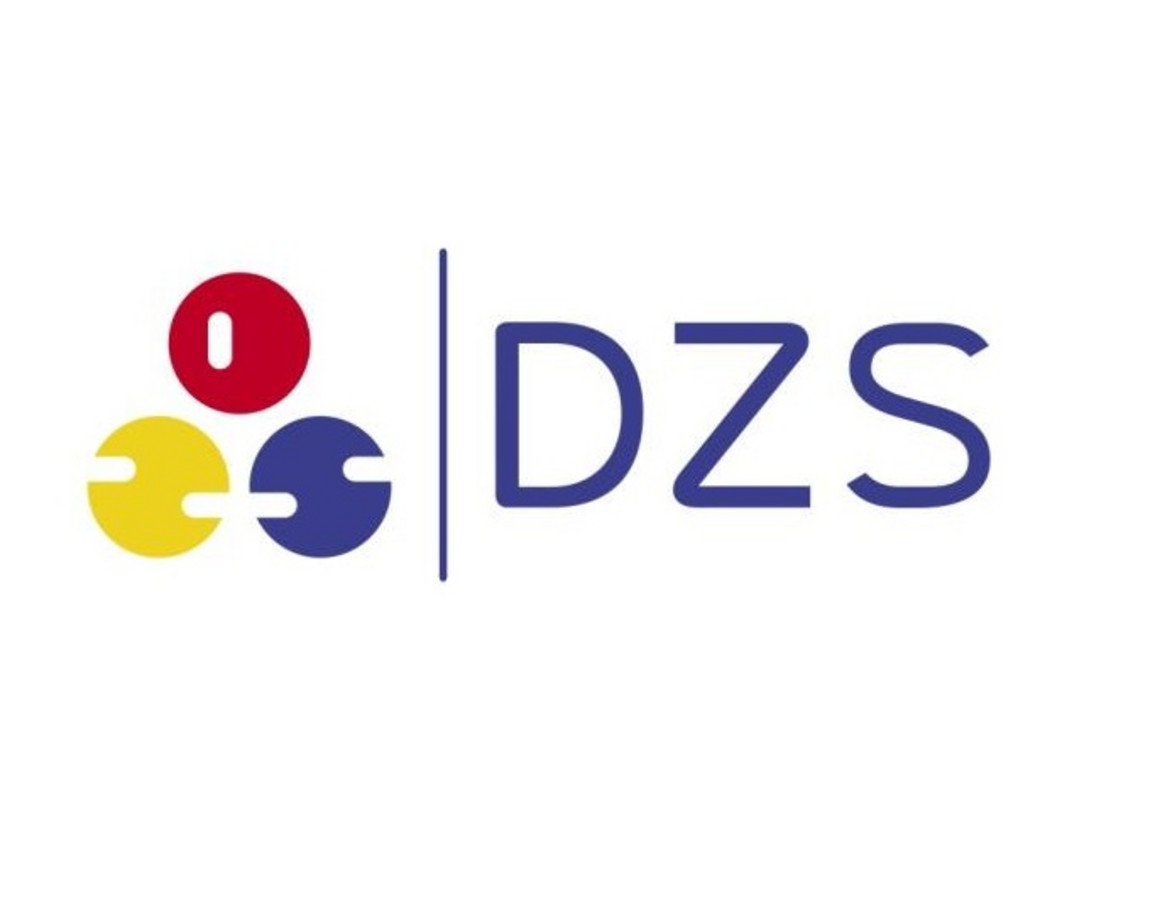 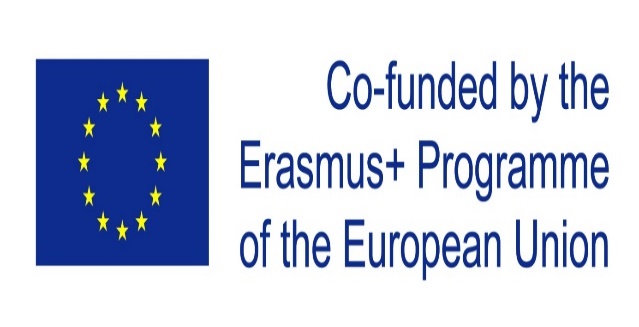 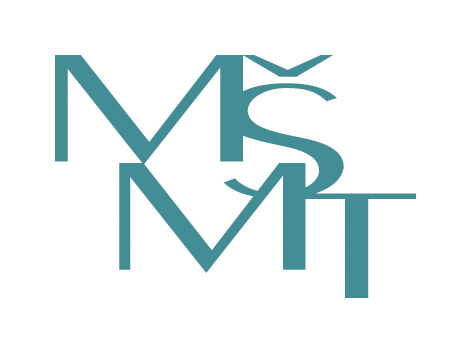 JMÉNO: Jeřábek Jiří
TÉMA: Demontáž a montáž forem
NÁZEV PROJEKTU: Vyšší přidaná hodnota ve strojírenství-náš směr a cíl
6. 9. 2021 – 1. 10. 2021
SWOBODA TECHNOLOGIES WIGGENSBACH, NĚMECKO
Demontáž a montáž forem
Servis nástroje
Postup:
1) připravení vstřikovací formy
2) demontáž
3) kontrola jednotlivých částí
4) oprava nalezených vad
5) elektroerozivní obrábění
6) montáž
7) testování
1) Připravení vstřikovací formy:
Formu, kterou jsme měli za úkol zkontrolovat a pokud možno opravit, jsme si nejdříve pomocí jeřábu připravili na pracovní stůl. Na stole jsme ji rozdělali na spodní a vrchní část, abychom jsme se lépe dostali do jejího středu, kde se nacházeli čtyři formy na vstřikovaní plastu.
2) Demontáž:
Formy jsme vyndali ven a všechny je jednotlivě rozebrali na odstranili těsnící kroužky. Následně jsme jednotlivé části co nejlépe vyčistily.
3) Kontrola jednotlivých částí:
Po očištění jsme jednotlivé části formy museli zkontrolovat a přesvědčit se o tom, zda jsou v pořádku nebo ne. U tří forem jsme žádné vady nenašli, ale u té poslední tam vada byla. A tu jsme museli neprodleně opravit.
4) Oprava nalezených vad:
Nalezená vada byla uštípnutá hrana, která způsobovala, že plast z formy zlehka vytékal. Na uštípnutou hranu jsme proto nanesli pomocí laseru vrstvu kovového materiálu a přečnívající materiál následně přebrousili na brusce.
5) Elektroerozivní obrábění:
Než jsme se mohli postit do montáže, museli jsme opravenou část ještě zahladit pomocí elekrtoerozivního obrábění. Nejprve jsme si museli nechat vyrobit měděnou elektrodu přesného tvaru, jako měla i opravovaná hrana. Když jsme měli už vyrobenou elektrodu, mohli jsme dodělat opravení vady.
6) Montáž:
Po elektroerozivním obrábění jsme se mohli pustit do montáže formy. Jednotlivé části jsme namazali a umístili na jejich místo. Vsadili jsme nové těsnící kroužky a přesvědčili se, že jsme na nějakou část nezapomněli. Nakonec jsme všechny čtyři formy smontovali k sobě a montáž byla hotová.
7) Testování.
Na závěr jsme museli provést těsnící zkoušku. Tu jsme provedli pomocí stlačeného vzduchu. Pokud by někde unikal, věděli bychom, kde máme nějakou chybu. Naštěstí se tak nestalo a složená vstřikovací forma prošla zkouškou zcela úspěšně.